AREA CONVENIO LIGA FELIX BARREIRO
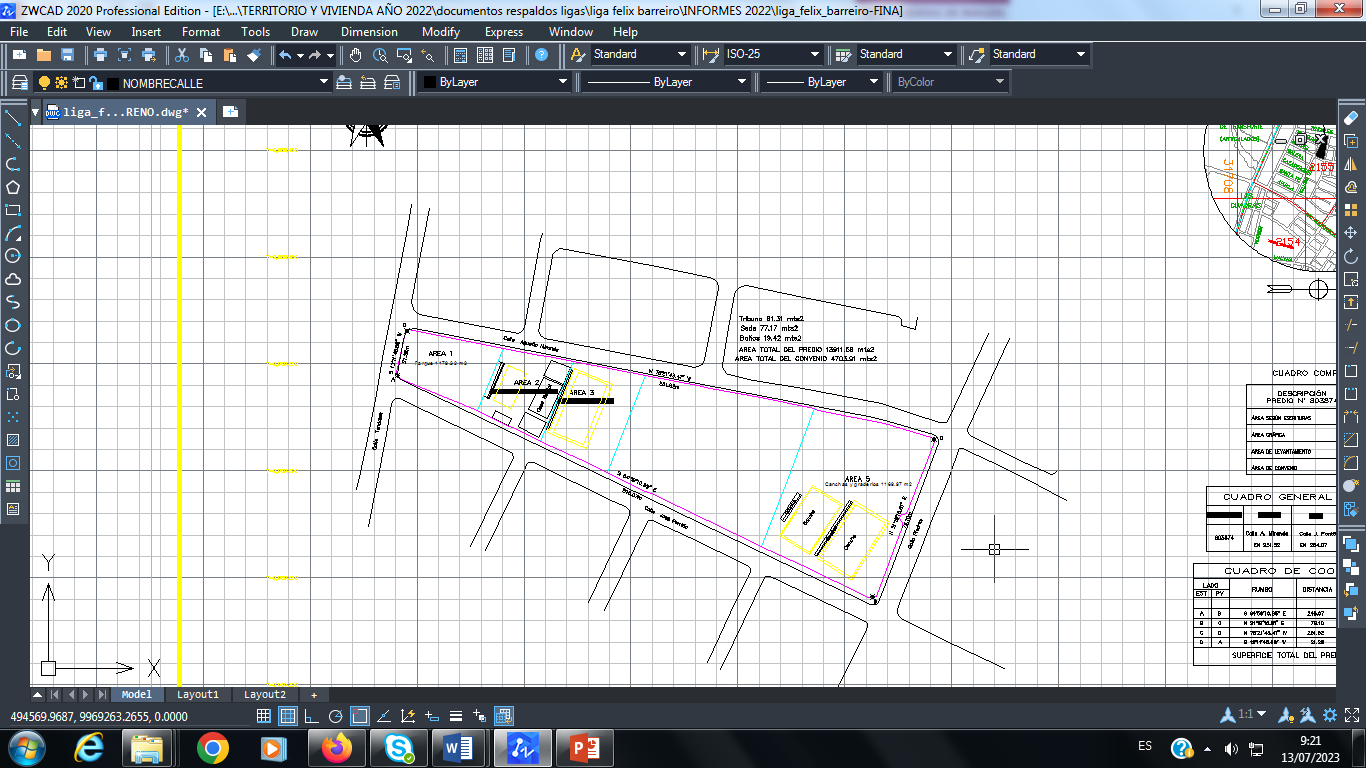 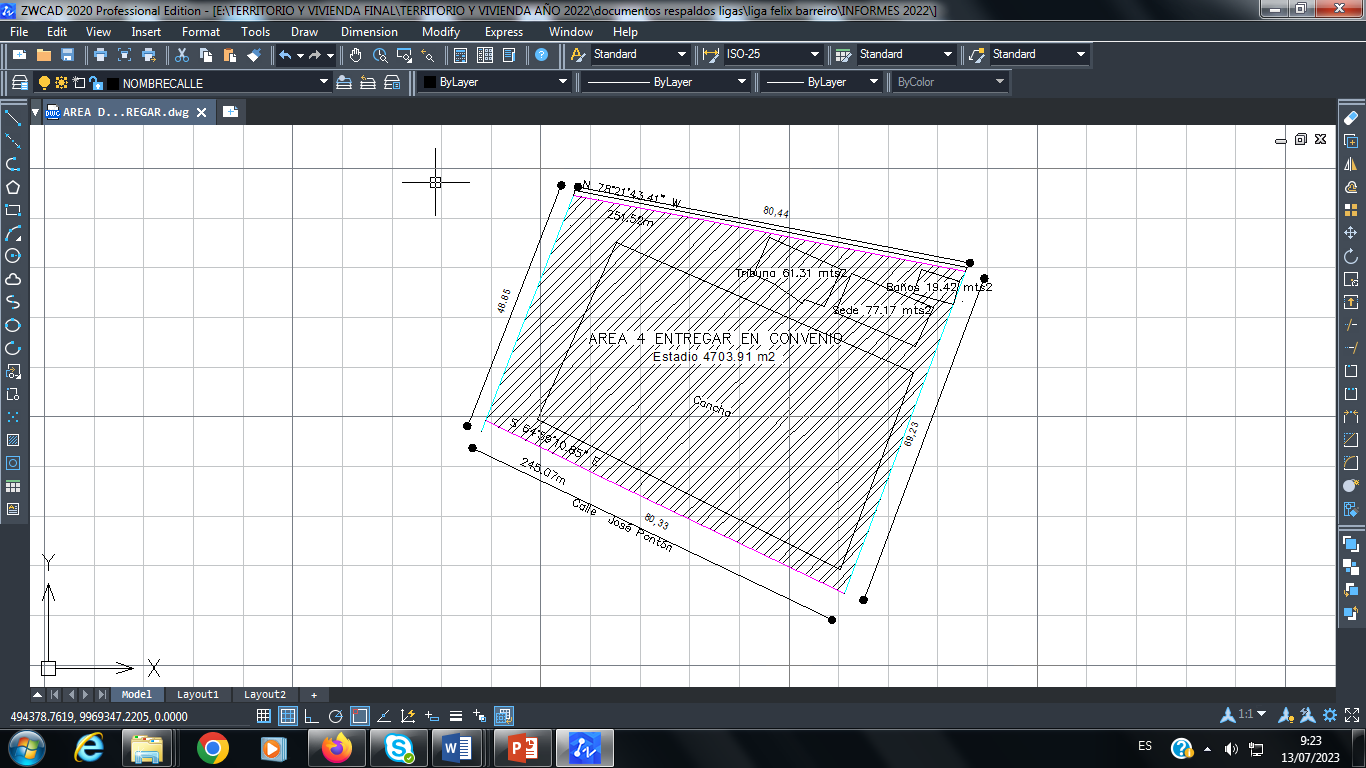